Роль фольклора в речевом развитиидетей раннего возраста в режимных моментах
В раннем детстве ребенок овладевает величайшим достижением человечества – речью. Этот бурный  процесс не происходит сам собой. Маленький ребенок многое усваивает путем непосредственного подражания окружающим его людям, а так же непосредственно соприкасаясь с разными предметами. Это самостоятельно добытый опыт имеет большое воспитательное значение: будит любопытство, умственную активность, доставляет много конкретных впечатлений.
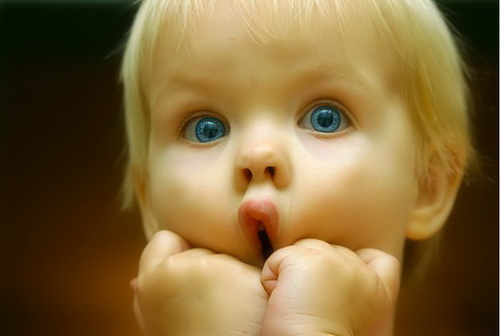 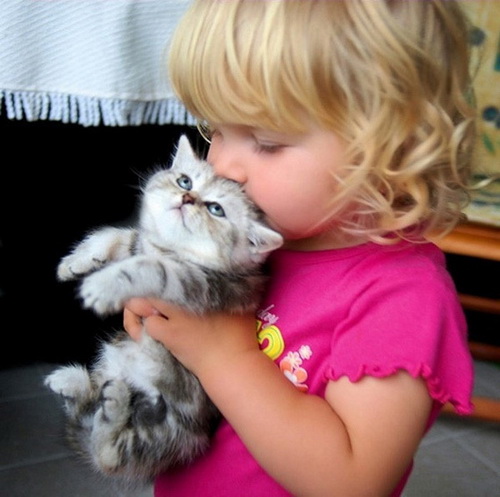 Третий год жизни является самым благоприятным для развития речи ребенка. Основная задача развития речи ребенка - овладение нормами и правилами родного для него языка. Устное народное творчество таит в себе неисчерпаемые возможности для пробуждения познавательной активности, самостоятельности, яркой индивидуальности малыша, для развития речевых навыков. Поэтому  следует использовать фольклор в воспитании детей.
Ценность раннего обучающего воздействия давно подмечена народом.
Фольклор, имеет ярко выраженную эстетическую направленность. Многое  в нем создавалось, специально для детей и было продиктовано великой заботой  о молодежи – своем будущем.
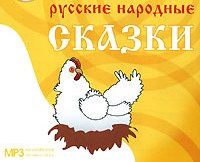 С  незапамятных  времен  живут  в  народном  быту колыбельные песни, пестушки, потешки, которые забавляют и учат маленького ребенка. Обязательными  спутниками раннего детства являются сказки про курочку рябу, козу-дерезу, репку.
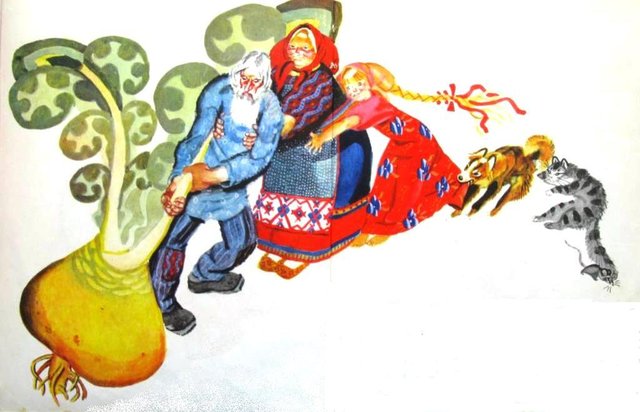 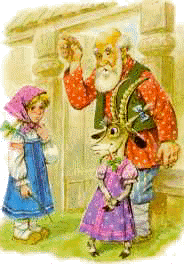 Народные  песенки,  потешки,  пестушки      представляют   собой прекрасный речевой материал,  который  можно  использовать, как в организованной образовательной деятельности, так и в совместно-партнерской деятельности   детей   раннего   возраста.  

 С их помощью можно развивать: 
фонематический слух
грамматический строй речи
звуковую  культуру речи.
обогащать словарь
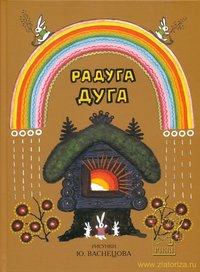 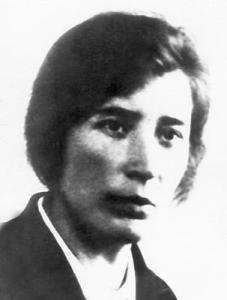 А.П.Усова  считает, что потешки, сказки, загадки и пословицы являются богатейшим материалом для развития культуры речи.
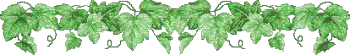 В.А.Сухомлинский считал, что сказки, песенки, потешки, являются незаменимым средством пробуждения познавательной активности, самостоятельности, яркой индивидуальности.
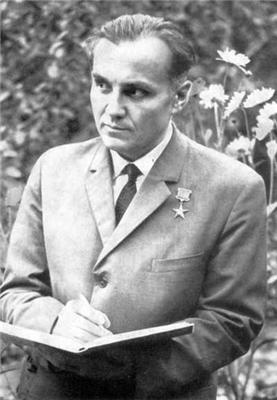 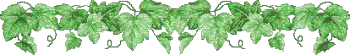 Педагоги и психологи прошлого считают фольклор одним из действенных и ярких средств народной педагогики, таящий огромные дидактические возможности. Они отмечают, что знакомство с народными произведениями обогащает чувства и речь малышей, формирует отношение к окружающему миру, играет неоценимую роль в нравственном и речевом развитии.
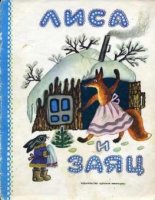 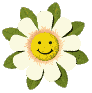 Звучность, ритмичность, напевность, занимательность потешек привлекает детей, вызывают желание повторить, запомнить, что, в свою очередь, способствует развитию разговорной речи.
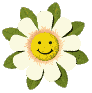 Оксан Семеновна Ушакова считает, что потешки, скороговорки, пословицы, поговорки являются богатейшим материалом для развития звуковой культуры речи. Развивая чувство ритма и рифмы,  готовим ребенка к дальнейшему восприятию поэтической речи и формируем интонационную выразительность его речи.
В своей работе я поставила перед собой задачи  :
Знакомить детей с устным народным творчеством.
Учить внимательно слушать, и запоминать художественные произведения, отгадывать загадки, принимать участие в драматизации сказок.
Заучивать потешки.
Воспитывать уважительное отношение к взрослым и  сотрудникам детского сада.
Воспитывать дружеские чувства и гуманное взаимоотношения между детьми.
 Воспитывать положительное отношение к режимным моментам: умыванию, одеванию, приему пищи и т.д. 
Воспитывать любовь к живому.
Особую значимость фольклор представляет в первые дни жизни малыша в детском саду. Маленький ребёнок в период адаптации скучает по дому, маме, не способен к общению с другими детьми и потому находится в угнетённом состоянии.
Потешка помогает устанавливать первоначальный контакт воспитателя с малышами. Правильно подобранная потешка, помогает погасить в малыше отрицательные эмоции, пробудить чувство симпатии к пока ещё чужому для него человеку. В общем, отвлечься и успокоиться.
Потешка способна корректировать поведение детей, создавать у них хорошее настроение. Вот почему стараемся, чтобы потешка сопутствовала всей жизни малышей, настраивала их на мажорный лад.
Использование фольклора в режимных моментах 
При умывании. 
Водичка, водичка,
Умой Насте (Кате) личико,
Чтобы глазоньки блестели,
Чтобы щечки краснели,
Чтоб смеялся роток,
Чтоб кусался зубок.
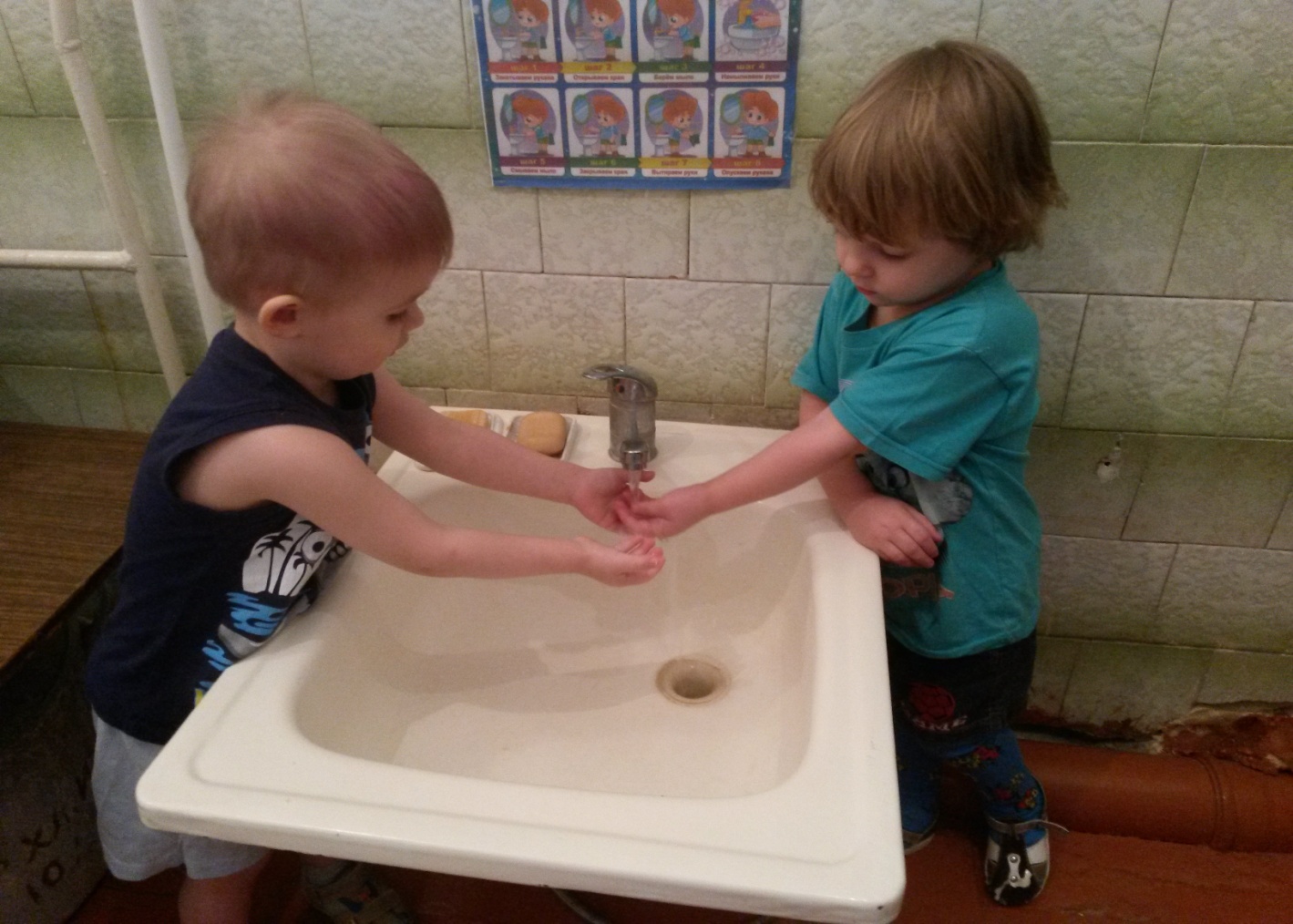 При кормлении:

 Плывёт, плывёт кораблик,
Качаясь по волнам.
Плывёт, плывёт кораблик,
А (имя ребёнка) его - ам!
Наша ложка непослушна:
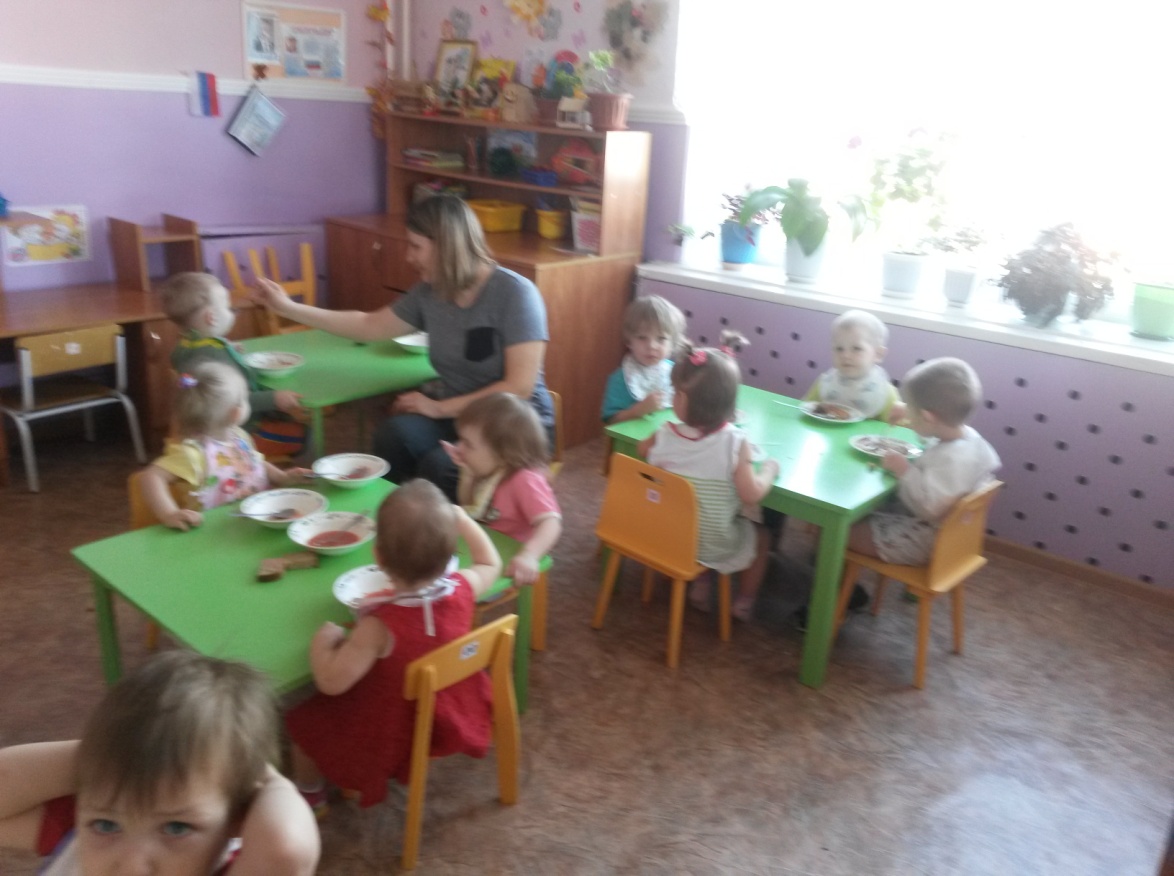 На горшках:

 Прыг-скок, прыг-скок,
Мы присядем на горшок.
Мы поели, мы попили.
Про него чуть не забыли.
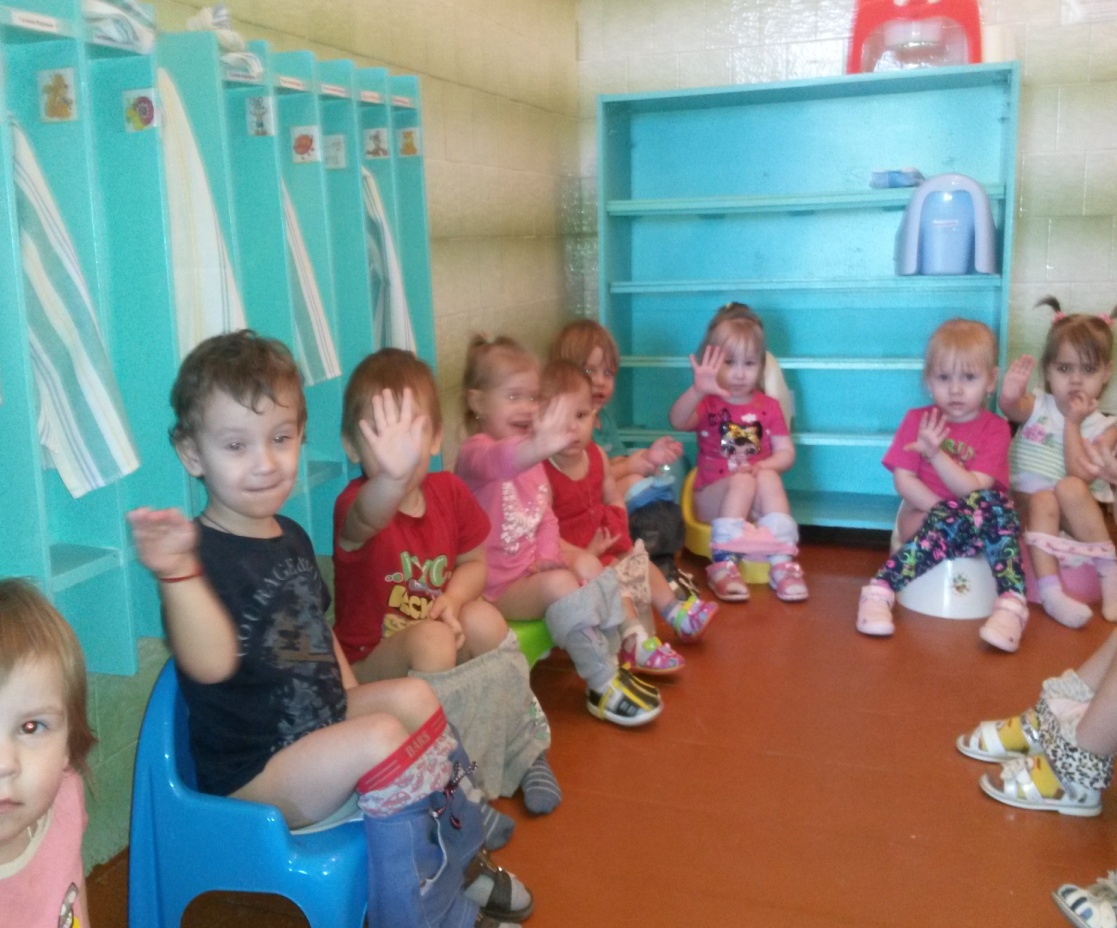 При  засыпании: 

Снял зайчонок тапочки,
Чисто вымыл лапочки,
Съел морковку -И в кровать,
Будет зайка крепко спать
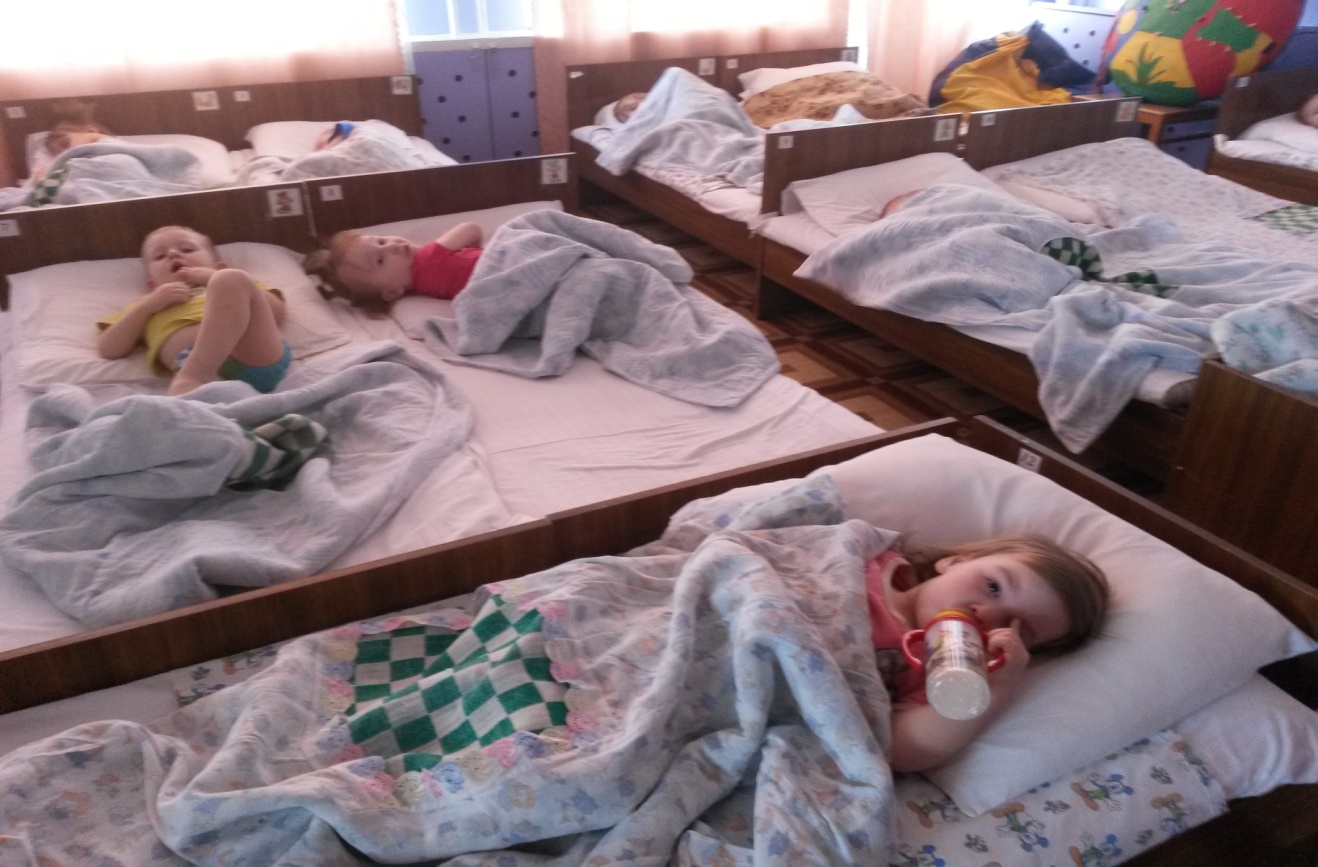 При сюжетно- ролевых игр, на примере  «Чаепитие». 

«Дверь открою, стану звать,
Деток чаем угощать».
Пальчиковый театр.
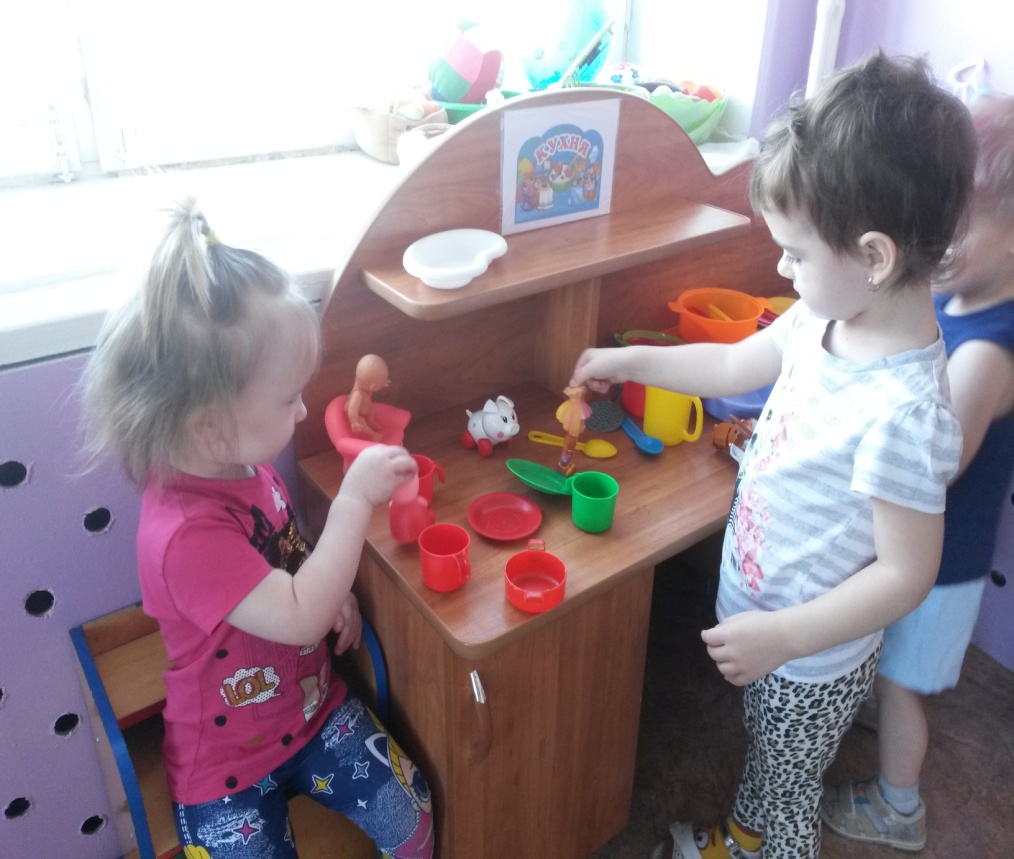 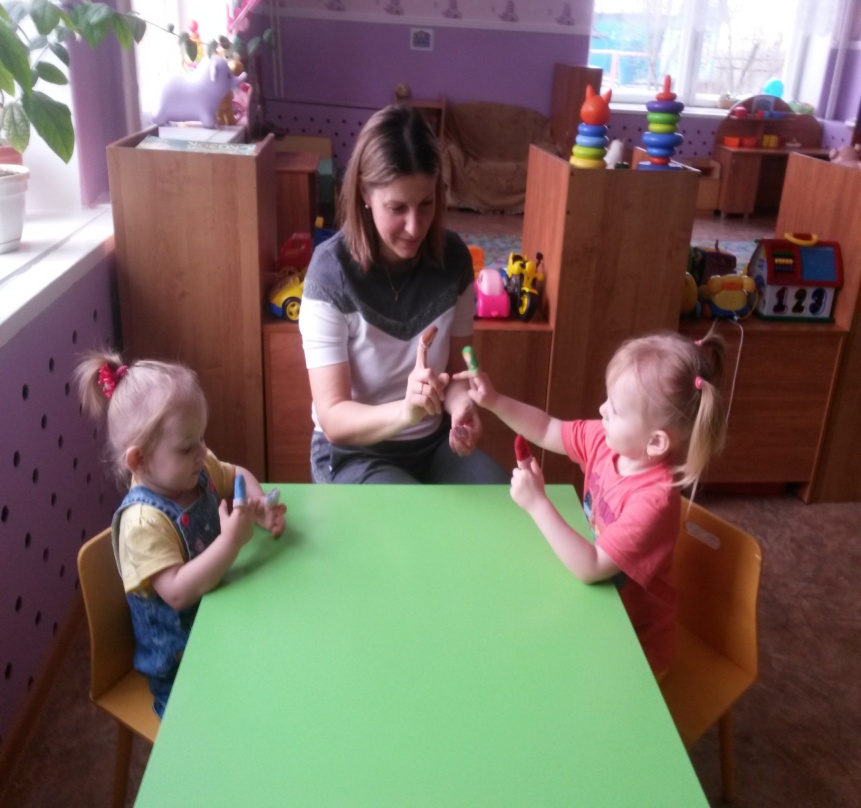 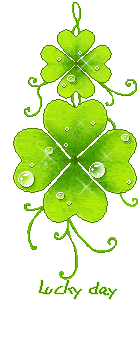 В своей работе  выделила два направления:
Использование фольклора в организованной образовательной деятельности: коммуникация и чтение  художественной литературы.

Использование фольклорных произведений в совместно-партнерской деятельности.
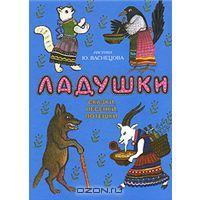 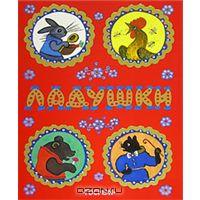 Организованную образовательную деятельность и  чтение художественной литературы  используем методику  Борисенко М.Г., Лукиной Н.А. Авторы широко используют фольклорный материал в развитии речи детей. В программный материал включены такие виды фольклорных жанров как пестушки, потешки, загадки, сказки. Потешки подобраны по всем лексическим темам, с которыми должен ознакомиться ребенок раннего возраста.
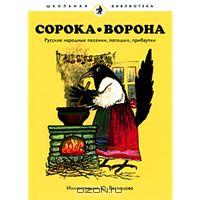 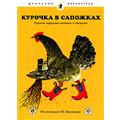 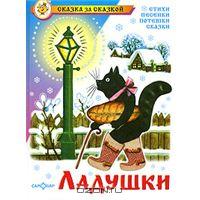 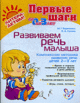 Организованную образовательную     деятельность  с использованием русского фольклора рассматриваем не как традиционную форму обучения, а как яркое общение с малышами. Ведь на глазах у детей разыгрывается красочное действие: звери разговаривают человеческими голосами, поют, пляшут, играют и т. д. Привнесение настроения затейливости, шаловливого веселья, и иногда и некоторого баловства - вот в чём приоритет фольклорных игр.
Как известно, малыши отличаются непроизвольностью действий, неспособностью к самоорганизации, сдержанности, их внимание неустойчиво. Поэтому при чтении произведений используем  все средства выразительности речи: мимику, жесты, силу голоса, тембр, стараемся прочесть эмоционально, ведь дети не просто отзывчивы на эмоциональное поведение взрослых, они проявляют эмоциональную чуткость ко всем действиям педагога.
Использую  наглядные средства (игрушки, картинки, пособия), с помощью которых создается развернутая картина действий и результата. Пояснения лаконичные, четкие, сжатые (иначе за потоком слов потеряется смысл текста) подкрепляются показом наглядного дидактического материала.
Фольклор даёт возможность познакомить детей с животными, которых они видели только на картинке, формируют представления о диких животных, птицах и их повадках. Фольклорные произведения учат детей понимать “доброе” и “злое”, противостоять плохому, активно защищать слабых, проявлять заботу, великодушие. Через сказку, потешки, песенки у малышей складываются более глубокие представления о плодотворном труде человека. Это только начало жизненного пути. И пусть уже в самом начале этот путь будет освещен солнцем народного поэтического творчества.
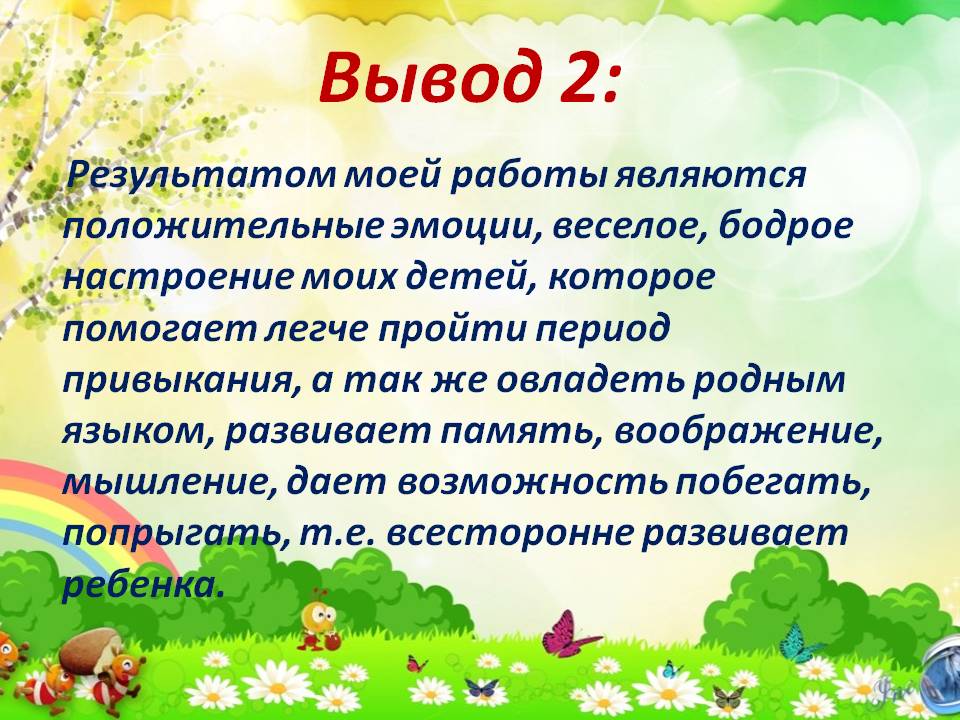 Спасибо за внимание